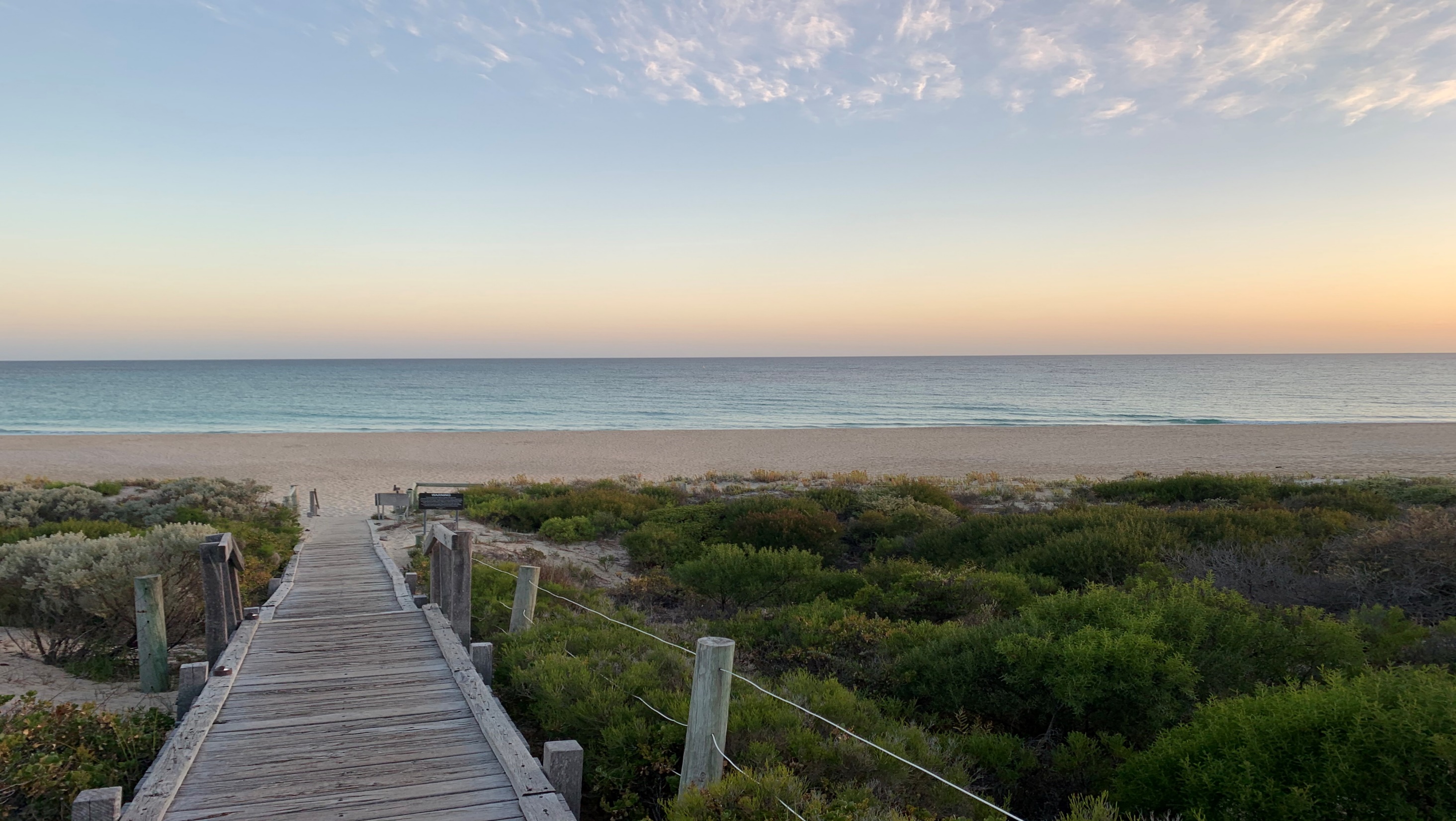 August 2023
The economic landscape
Sam Collins – CCIWA Senior Economist
1
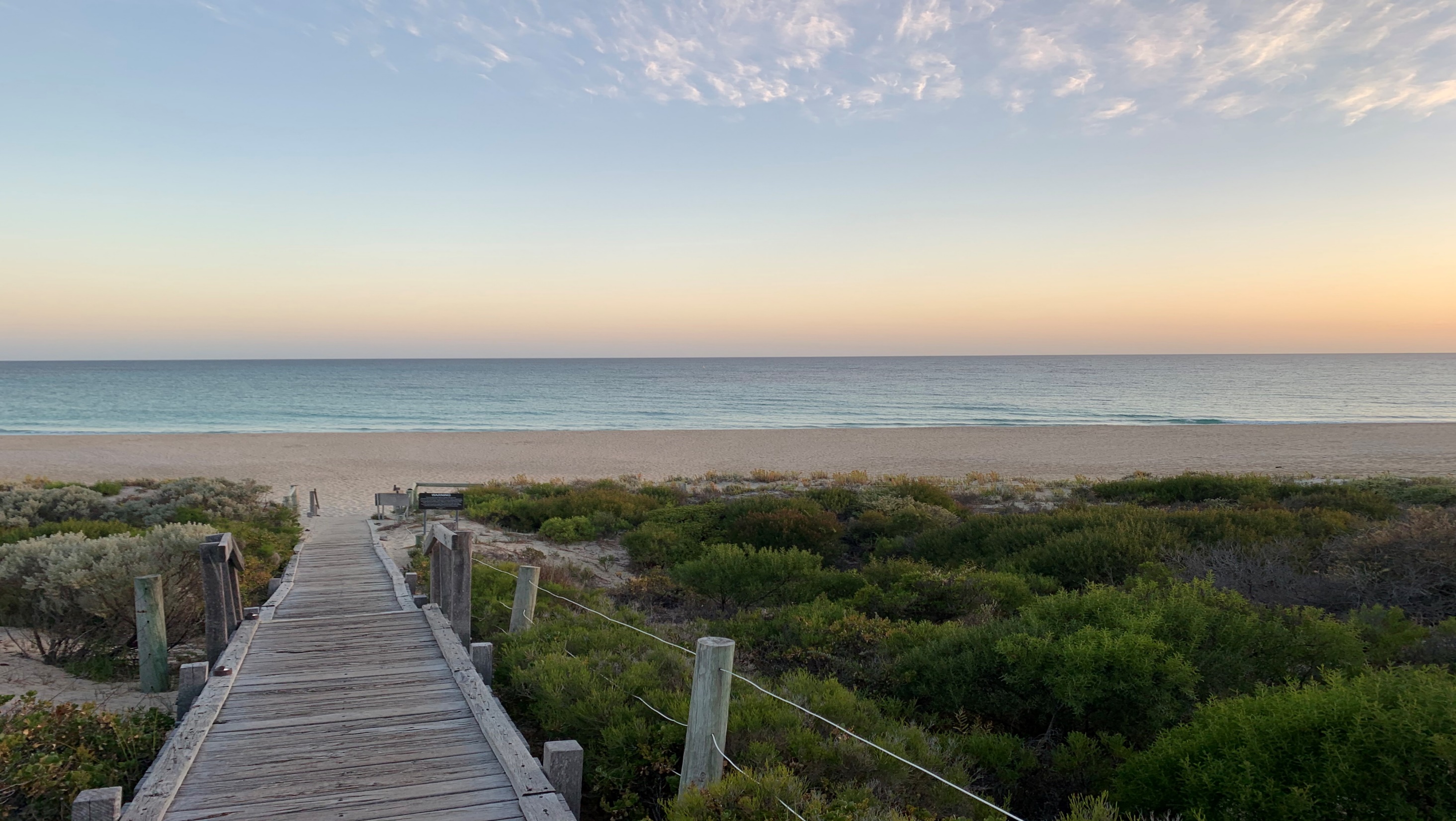 Overview
The broader economic landscape
The local economy
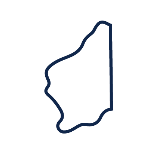 What comes next
2
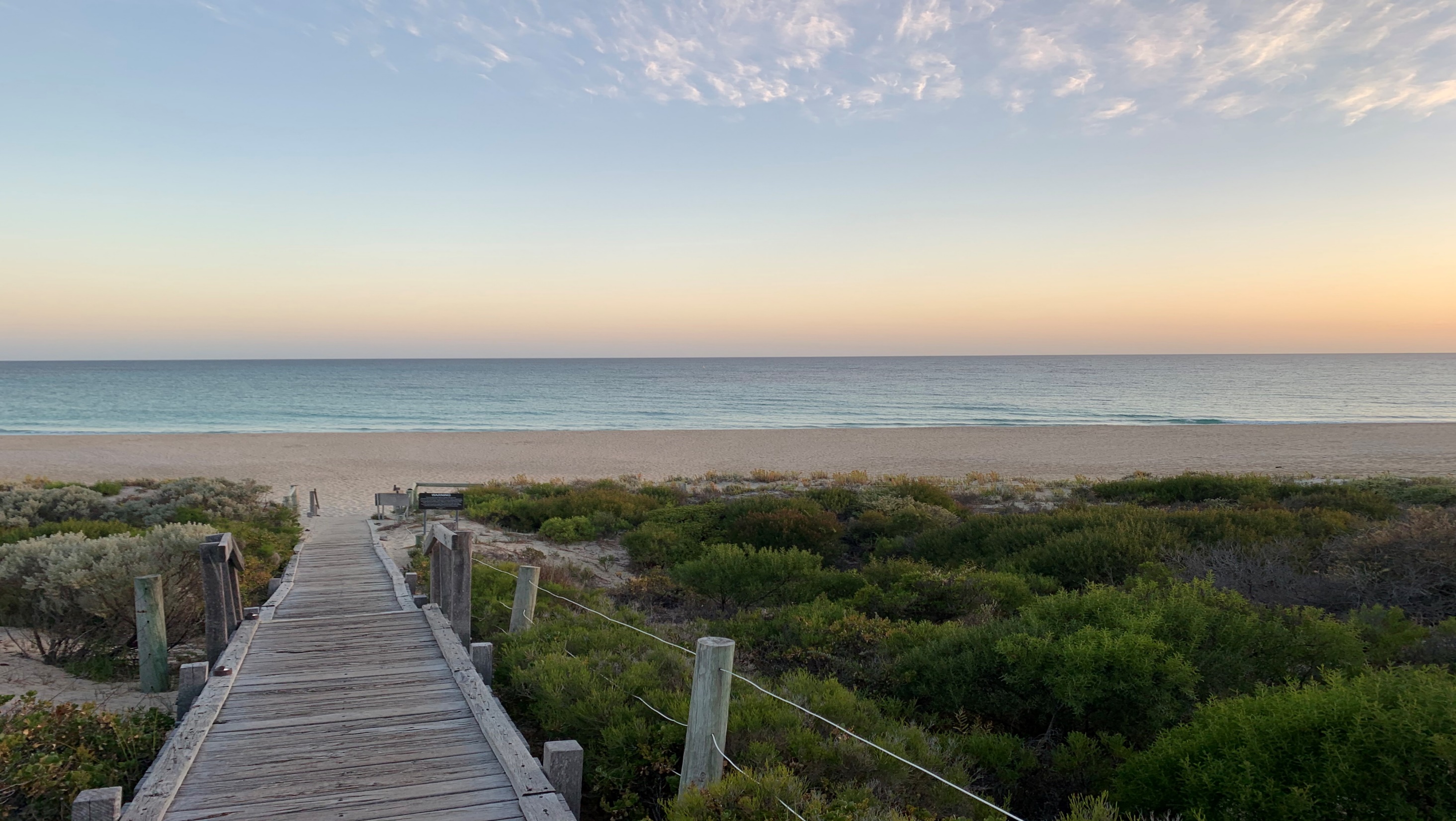 The broader economic landscape
Inflation and interest rates
3
Global inflation
Source: CCIWA, Refinitiv
4
Teetering on the edge
5
Recession risk
Source: CCIWA, Refinitiv
Source: CCIWA, St. Louis Federal Reserve
6
World growth rates
Source: CCIWA, IMF
7
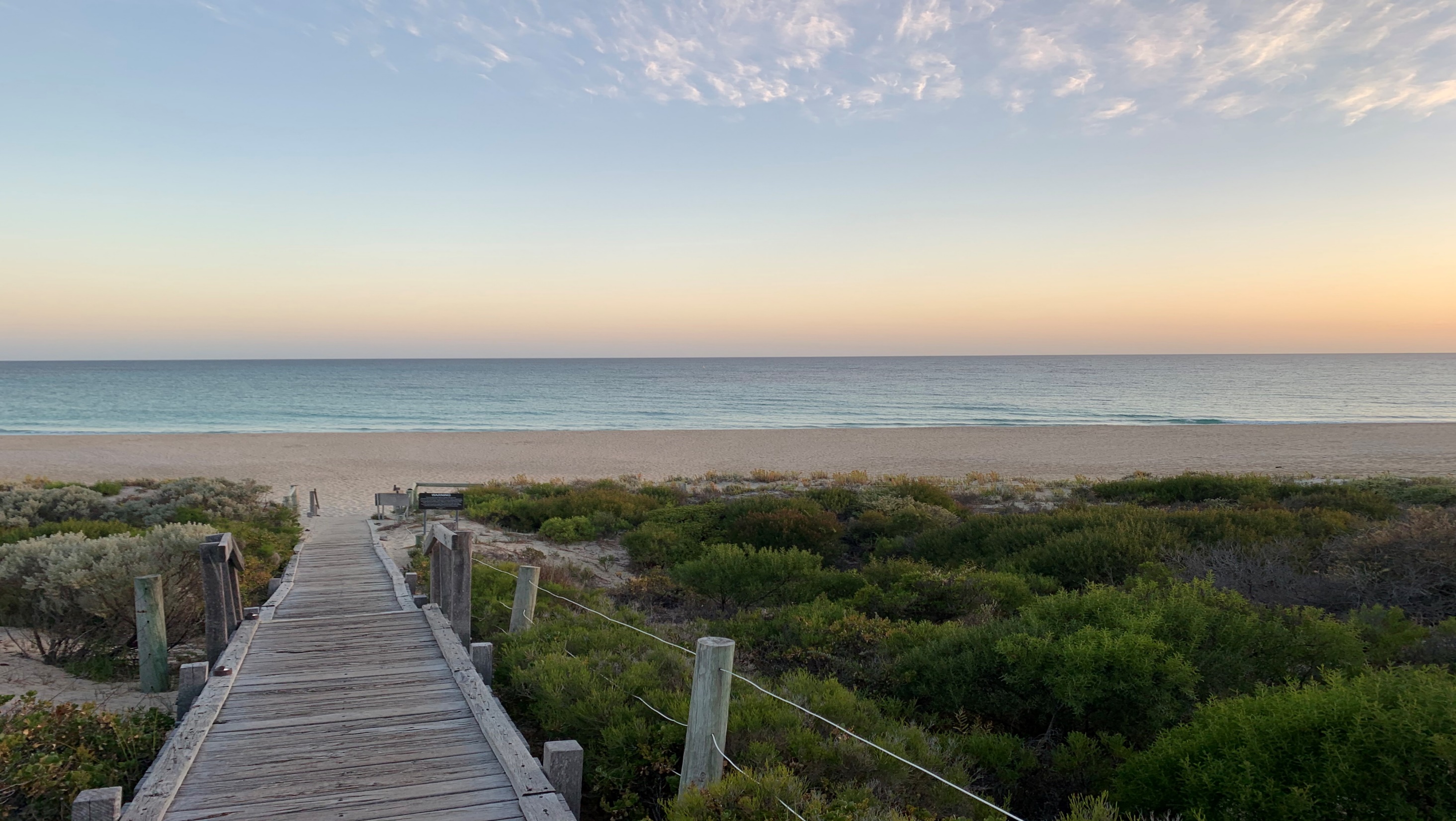 The local economy
8
Diamond in the rough
Source: CCIWA, ABS
9
Breaking down WA’s economy
Source: CCIWA, ABS
10
Flowing through the economy
11
Iron ore: China needs us
Source: Goldman Sachs
12
Consumption remains steady
13
But households are looking to cut back
14
Businesses aren’t without challenges…
15
Costs and labour remain front of mind
16
Interest repayments reducing margins
17
Labour market still tight but starting to ease
Source: CCIWA, ABS
18
Job vacancies falling
19
Businesses still struggling to hire, but it’s slightly better
20
How businesses are responding
21
Wage pressure tightening, eating away at margins
22
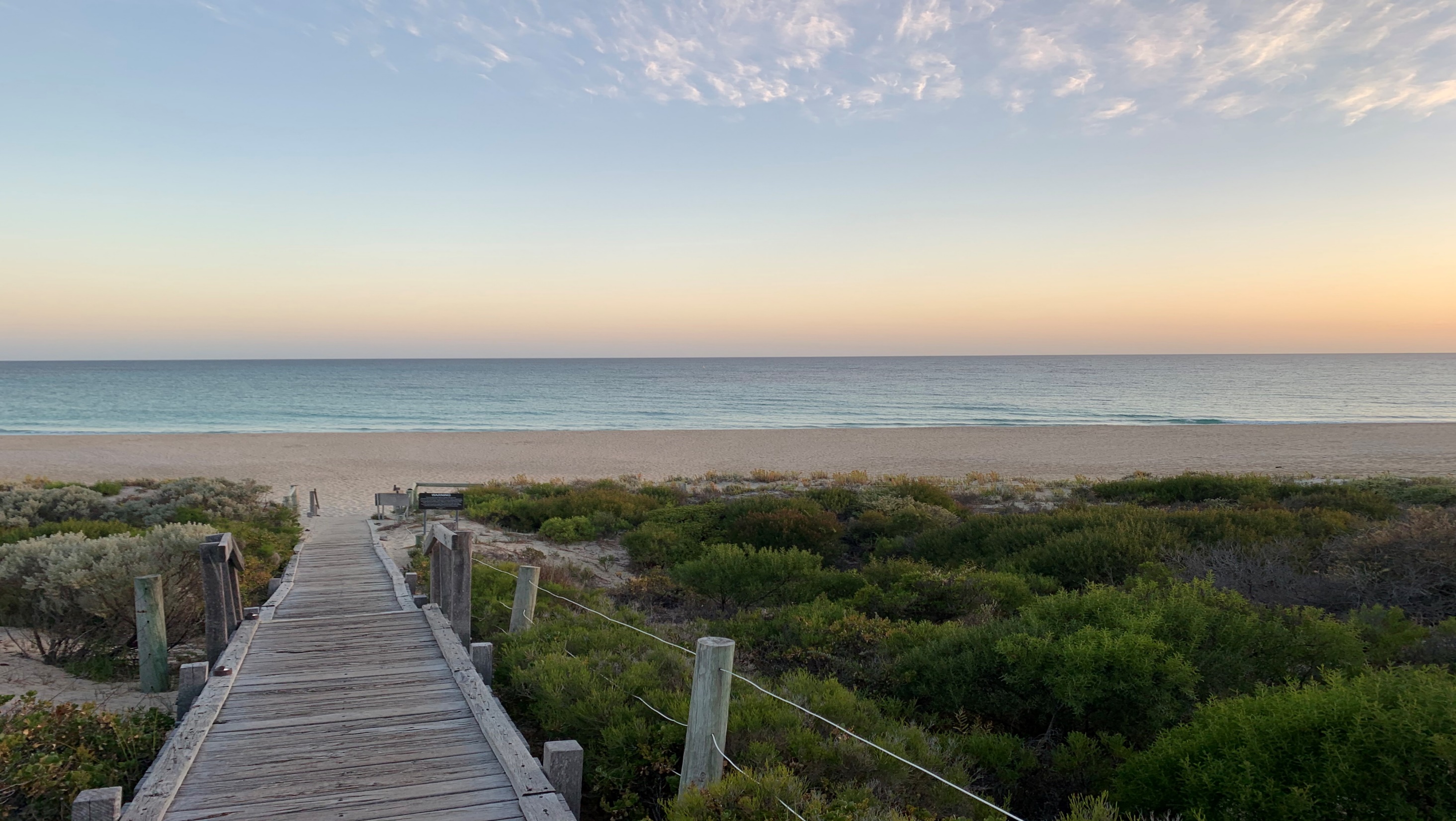 What comes next
23
Everything in its proper context…
Source: CCIWA, St. Louis Federal Reserve
24
Everything in its proper context…
Source: CCIWA, St. Louis Federal Reserve
25
World growth rates
Source: CCIWA, IMF
26
US inflation
Source: CCIWA, Refinitiv
27
Australian rates – where do they go?
Source: CCIWA, ABS
28
What about WA?
29
Iron ore outlook steady
30
Business insolvencies
Source: CCIWA, ASIC
31
Industry breakdown
Source: CCIWA, ASIC
32
Households well placed
Source: CCIWA, ABS
Source: CCIWA, APRA
33
Mortgage defaults still low
Source: CCIWA, Supreme Court of Western Australia
34
Housing sector
Source: CCIWA, ABS
35
Population picture
Source: CCIWA, ABS
36
Population
37
Population Growth
Source: Commonwealth Government Budget Papers [2023]
38
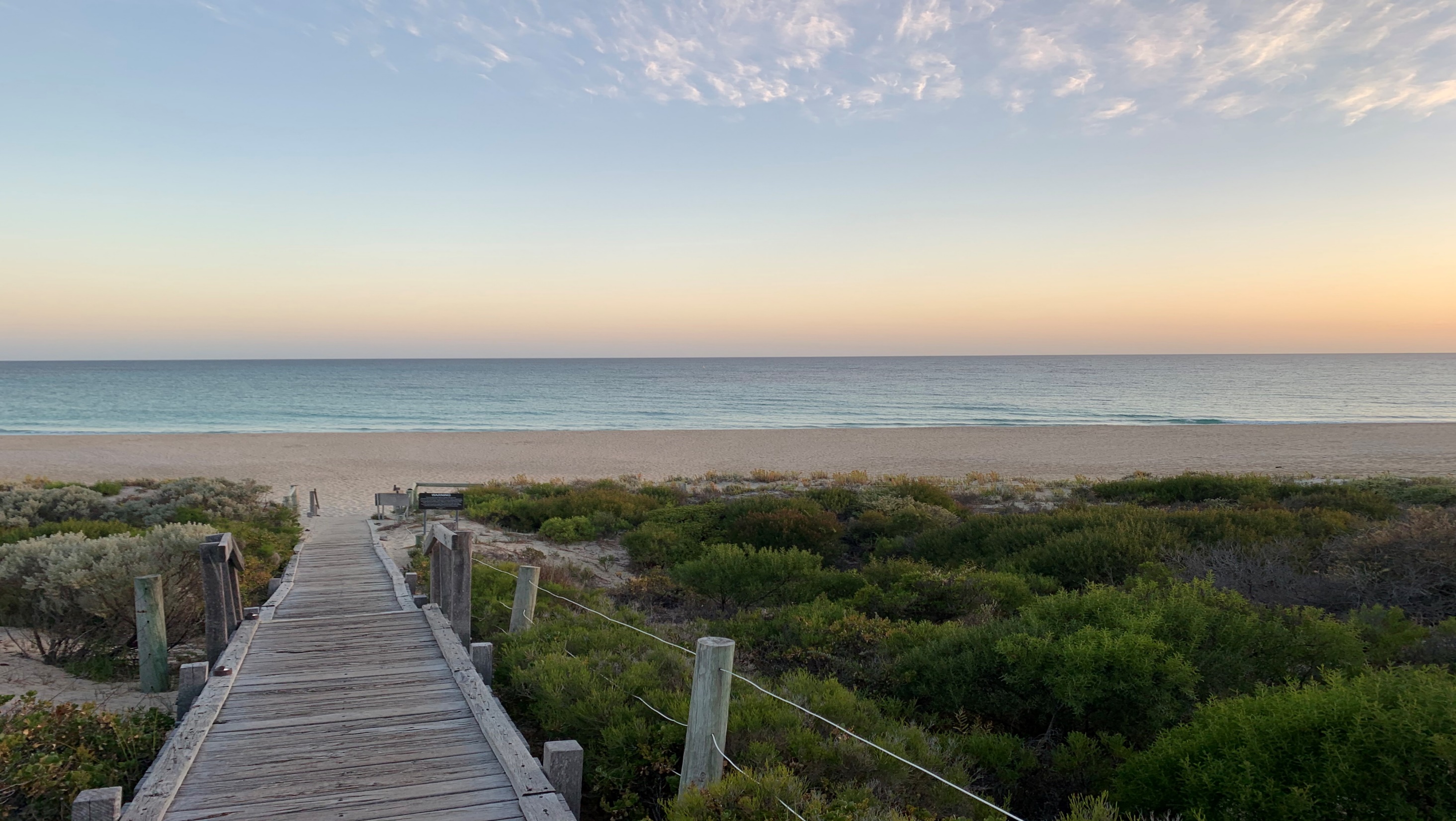 August 2023
The economic landscape
Sam Collins – CCIWA Senior Economist
39